Shakespeare  Forever  and for  all
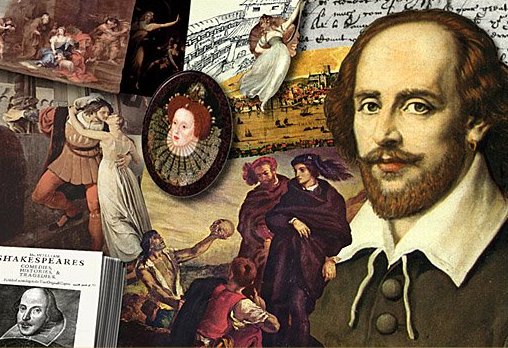 Презентация выполнена учителем английского языка МБОУСОШ № 5 р.п. Чишмы Республики Башкортостан  Никитиной Валентиной Сергеевной
William  Shakespeare                1564 - 1616
“The brilliant poet, the marvelous dramatist, the greatest of the great. He was not of an age, but for all time.”
 
        John Dryden
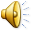 Stratford-on- Avon  is a native town of William Shakespeare. This is the house where the third son of the Shakespeare’s family was born.
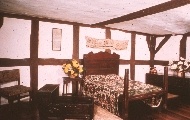 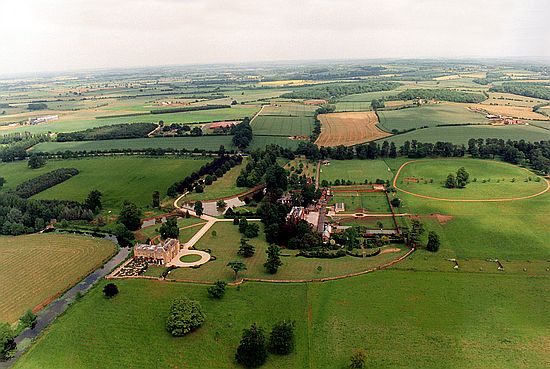 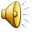 Grammar  school
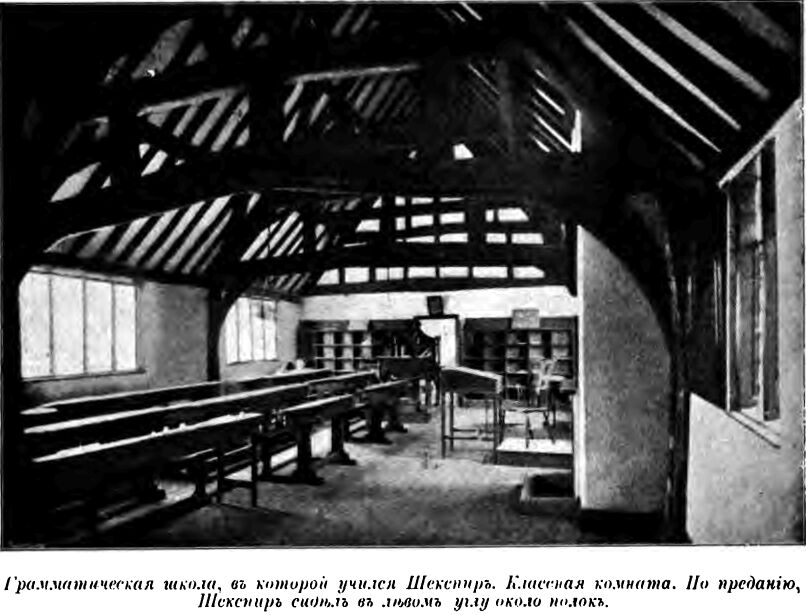 In his childhood William probably attended the Stratford Grammar School
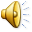 The Globe Theatre
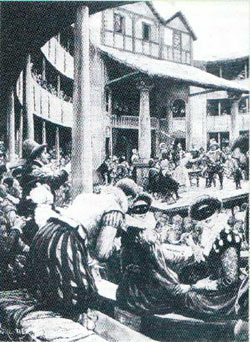 By the year 1592 Shakespeare had arrived in London and began to write plays to the theatre “ The Globe”. He was an actor there too.
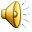 Церковь Святой Троицы в Стратфорде
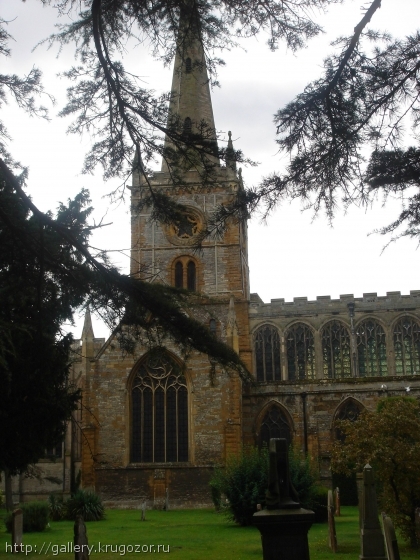 “ Good friend, for Jesus sake, forbear
  To dig the dust enclosed here;
   Blessed be he that spares these stones,
   And cursed be he that moves my bones.”
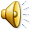 MONUMENTS TO SHAKEAPEARE
Shakespeare’s Monument
In Westminster Abbey
Shakespeare’s Monument in Stratford-on- Avon
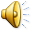 The Great Unknown
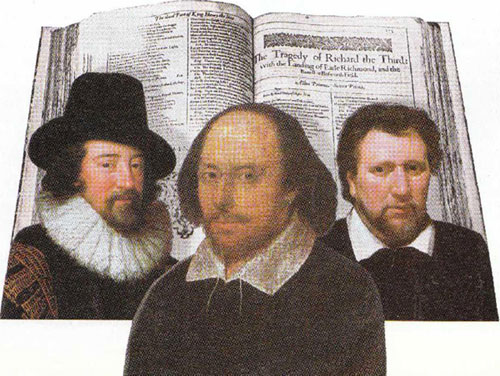 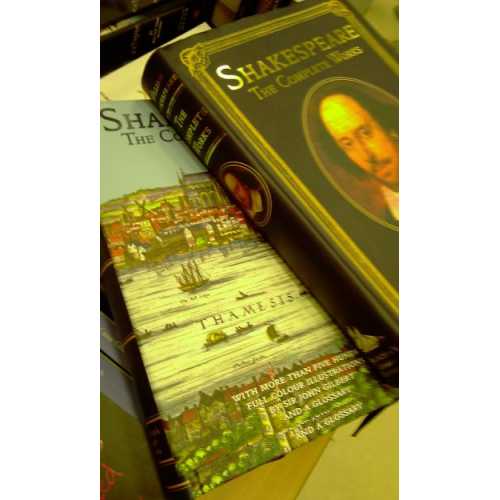 Кто же скрывался под именем Шекспира? Кто писал за Шекспира бессмертные произведения? Был ли это известный философ и мыслитель Френсис Бекон? А может это был Кристофер Марло? Споры идут до сих пор, но мы с удовольствием читаем произведения великого и таинственного Шекспира.
C O M E D I E S
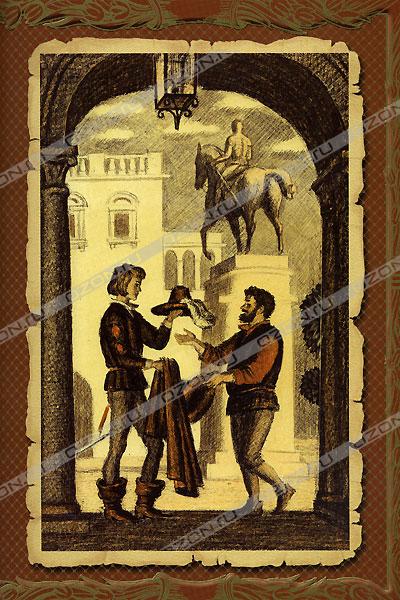 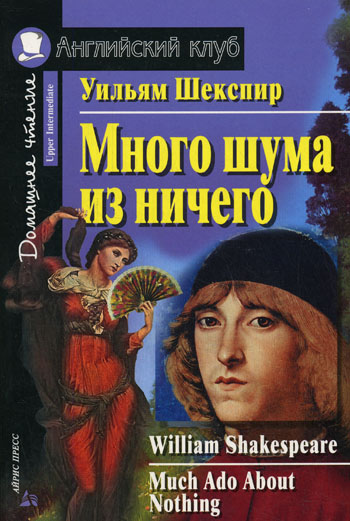 Сон в летнюю ночь
T R A G E D I E S
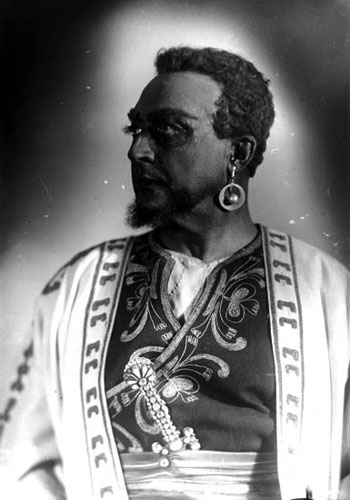 OTHELLO
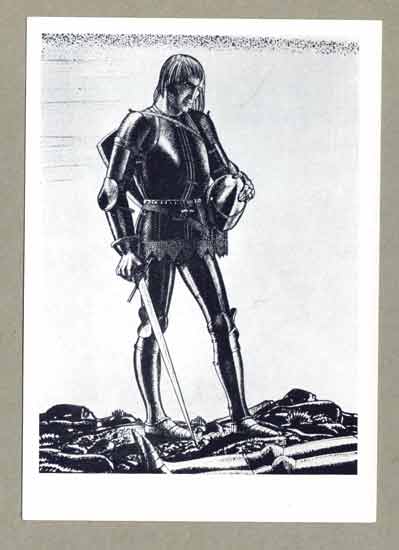 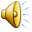 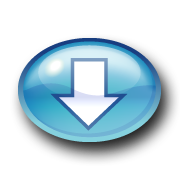 H A M L E T
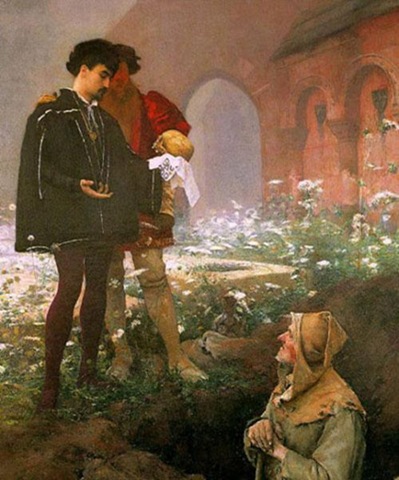 HENRY III
KING LEAR
Romeo and Juliet
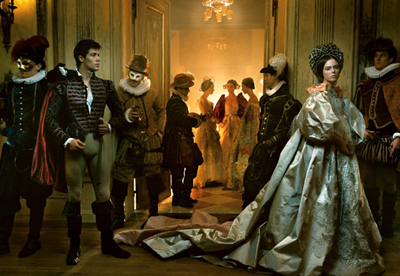 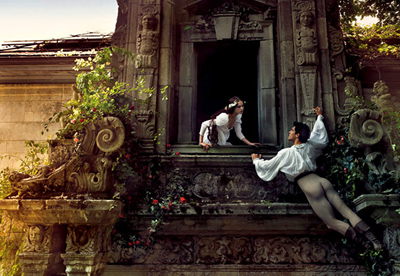 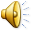 S O N E T S
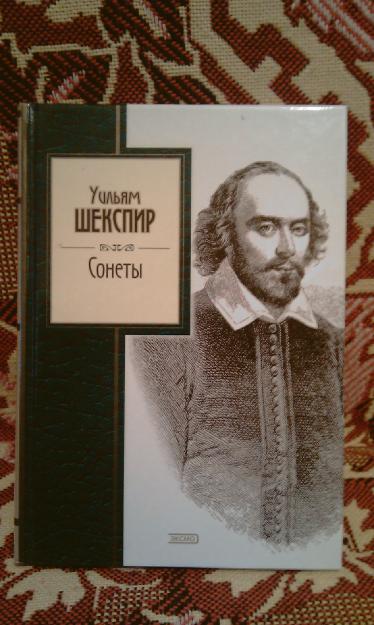 Shakespeare wrote  not only plays but sonnets too. He wrote 154 sonnets. They were very beautiful and very lyrical both in English and in Russian.
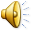 S O N N E T  66
Tired with all these, for restful death I cry;
As, to behold desert a beggar born,
And needy nothing trimmed in jollity,
And purest faith unhappily forsworn,
And gilded honour shamefully misplaced,
And maiden virtue rudely strumpeted,
And right perfection wrongfully disgraced,
And art made tongue-tied by authority,
And folly, doctor-like, controlling skill,
And simple truth miscalled simplicity,
And captive good attending captain ill:
Tired with all these, from these would I be gone
Save that, to die, I live my love alone.
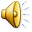 S O N N E T  90
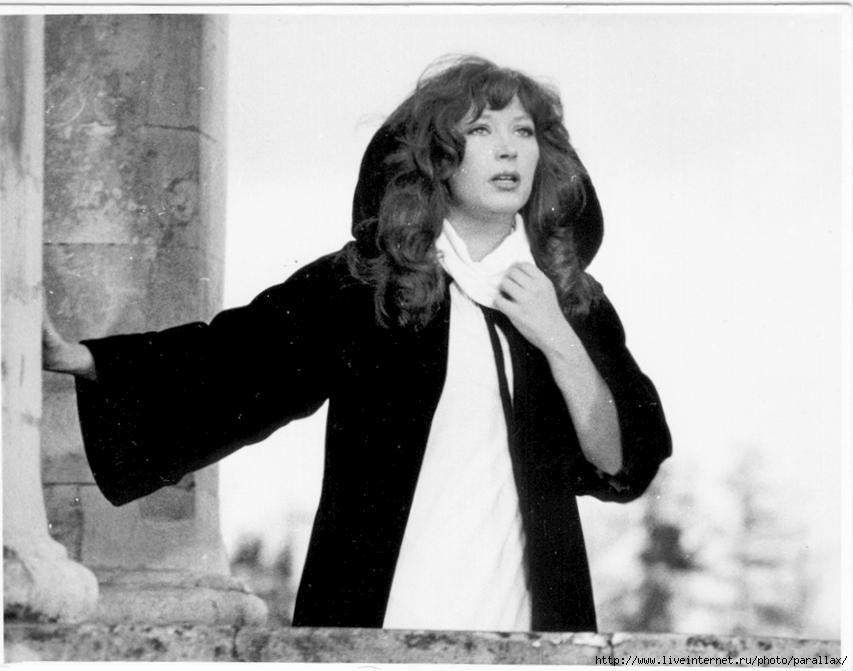 They hate me when thou wilt; if ever, now;
Now, while the world is bent my deeds to cross,…
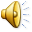 О Шекспире                                       Джон МильтонНуждается ль, покинув этот мир,В труде каменотёсов мой Шекспир,Чтоб в пирамиде, к звёздам обращённой, Таился прах, веками освящённый?Наследник славы, для грядущих днейНе просишь ты свидетельства камней.Ты памятник у каждого из насВоздвиг в душе, которую потряс.К позору нерадивого искусстваТвои стихи текут, волнуя чувства.И в памяти у нас из книг твоихоттиснув навсегда дельфийский стих.Воображенье наше до концаПленив и в  мрамор превратив сердца,Ты в них покоишься. Все королиТакую честь бы жизни предпочли.                                                            ( перевод С.Я. Маршака)
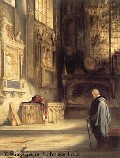 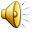 Resources:
Foto.mail.ru
http: // vsekommentarii.com
Weblog.rc-mir.com
www.historylost.ru
www.avialine.com
www.liveinternet.ru
www.gallery.krugozor.ru